Inpatient Management of Cirrhosis
Elliot Tapper, MDHepatologist, University of Michigan
Suchita Shah Sata, MD, FACP, SFHM
Hospitalist, Duke University
Dr. Jagriti Chadha, MD, FHM
Associate Professor at the University of Kentucky, Division of Hospital Medicine
Medical Director, Physician Development
SHM Education Committee member
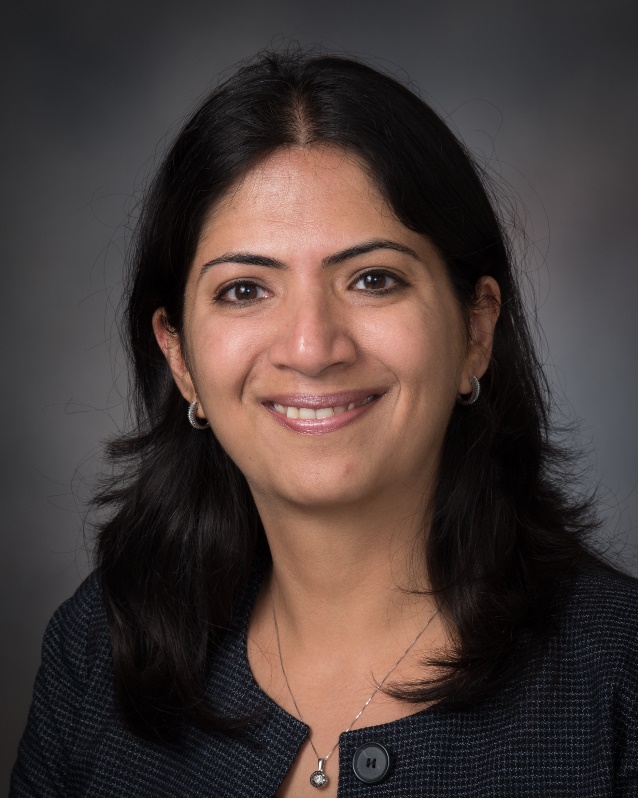 Dr. Suchita Shah Sata, MD, FACP, SFHM
Hospitalist and Assistant Professor of Medicine at Duke University Hospital
SHM Education Committee member
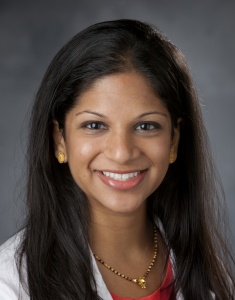 Dr. Elliot Tapper
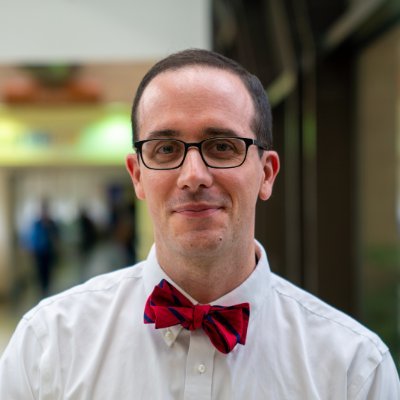 Associate Professor at the University of Michigan,Hepatology
Director, Michigan Cirrhosis Program
Editor-in-chief, Hepatology Communications
Attestation Disclosure to the Audience
The faculty and planners of these activities have no relevant relationships to disclose unless denoted below. All relevant relationships were mitigated prior to the start of this activity.
Dr. Tapper reports receiving research funds from Valeant as well as serving as a consultant for Satelite Bio, Ambys; Takeda, Madrigal, and NovoNordisk.
Conflict Of Interest Disclosure Policy
In accordance with the ACCME Standards for Commercial Support, SHM requires that individuals in a position to control the content of an educational activity disclose all relevant financial relationships with any commercial interest. SHM mitigates all conflicts of interest to ensure independence, objectivity, balance, and scientific rigor in all its educational programs. All relevant financial relationships shall be disclosed to participants prior to the start of the activity.
Furthermore, SHM seeks to verify that all scientific research referred to, reported, or used in a continuing medical education (CME) activity conforms to the generally accepted standards of experimental design, data collection, and analysis. SHM is committed to providing its learners with high-quality CME activities that promote improvements in healthcare and not those of a commercial interest.
5
Initial Hospital Evaluation
Mr. Murphy
What’s the next best step in management?
Furosemide 20mg IV
Furosemide 20mg PO 
Diagnostic paracentesis + RUQ U/S + Doppler
Therapeutic paracentesis
Jaundice
+ Fluid wave
WBC 6.3
56 y/o M presents to the ED for new-onset abdominal swelling.
@SuchitaSata
Cr 1.1
INR 1.9
[Speaker Notes: Mr. Murphy is a 56 y/o M who presents to the ED for new-onset abdominal swelling.
He has not sought medical attention in about 10 years.
He drinks a pint of whiskey each night though the past couple weeks he has not felt well enough to really drink much.

His exam shows a jaundiced thin man with a protuberant abdomen with an obvious fluid wave. His abdomen is not tender, he has had no fevers.

WBC 6.3
Cr 1.1
INR 1.9

The ED requests admission to the hospitalist service for management.

Answer is C – diagnostic paracentesis]
Why this patient? Why now?
Ascites
SBP
AKI
GI bleeding
PVT
Meds
Toxins
Diet
Infections
HCC
Surgery
Ascites
Hydrothorax
SBP
AKI
GI bleeding
PSE
Triggers
@SuchitaSata
Clinical
signs
[Speaker Notes: Clinical manifestations of decompensation and triggers for decompensation are intertwined and essentially the same list
Diuretics for ascites can lead to AKI. 
SBP can lead to AKI
GIB can lead to SBP

Decompensation is a syndrome – what is the etiology]
Mr. Murphy
What’s the next best step in management?
Furosemide 20mg IV
Furosemide 20mg PO 
Diagnostic paracentesis + RUQ U/S + Doppler
Therapeutic paracentesis
Jaundice
+ Fluid wave
WBC 6.3
56 y/o M presents to the ED for new-onset ascites.
@SuchitaSata
Cr 1.1
INR 1.9
[Speaker Notes: Mr. Murphy is a 56 y/o M who presents to the ED for new-onset abdominal swelling.
He has not sought medical attention in about 10 years.
He drinks a pint of whiskey each night though the past couple weeks he has not felt well enough to really drink much.

His exam shows a jaundiced thin man with a protuberant abdomen with an obvious fluid wave. His abdomen is not tender, he has had no fevers.

WBC 6.3
Cr 1.1
INR 1.9

The ED requests admission to the hospitalist service for management.

Answer is C – diagnostic paracentesis]
Initial Ascites Evaluation
Diagnostic paracentesis
Who should undergo a diagnostic paracentesis?
What studies should be sent from the ascitic fluid?
*Don’t have to repeat these studies each time
@SuchitaSata
[Speaker Notes: Spontaneous bacterial peritonitis (SBP) is often asymptomatic and early treatment is associated with improved outcomes. Accordingly, patients with ascites who undergo a diagnostic paracentesis on admission have reduced in-hospital mortality.
 

AASLD guidelines:
-A  diagnostic  paracentesis  should  be  performed  in  all patients with new- onset ascites that is accessible for sampling
The  initial  laboratory  investigation  of  ascitic  fluid  should  include  ascitic  fluid  neutrophil  count,  ascitic  fluid total protein, ascitic fluid albumin, and serum al-bumin to calculate the serum- ascites albumin gradient

ascitic fluid protein and albumin should be placed on initial diagnostic paracentesis. Does not need to be done on subsequent ones]
Fluid study interpretation
SAAG > 1.1 g/dL = portal HTN

Fluid protein > 2.5 g/dL = likely cardiac etiology


PMN >250/mm3 = SBP (Spontaneous Bacterial Peritonitis) with or without bacterascites

Apply similar rules to hydrothorax and Spontaneous Bacterial Empyema (SBE)
@SuchitaSata
[Speaker Notes: SAAG – serum-ascites albumin gradient. Subtract fluid albumin from serum, >1.1g/dL suggests portal HTN
High fluid protein suggests cardiac cause
The  diagnosis  of  SBP/SBE  is  established  with  a  fluid  polymorphonuclear  (PMN)  leukocyte  count  >250/mm3]
Diuretic Strategies
13
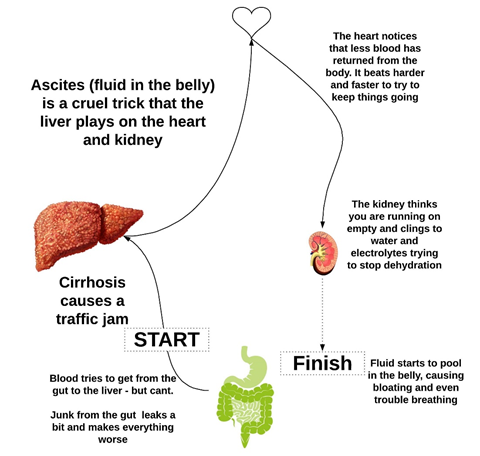 Key point:


Ascites is caused by the renal responseto decreased effective arterial volume
(Very high RAAS activity)
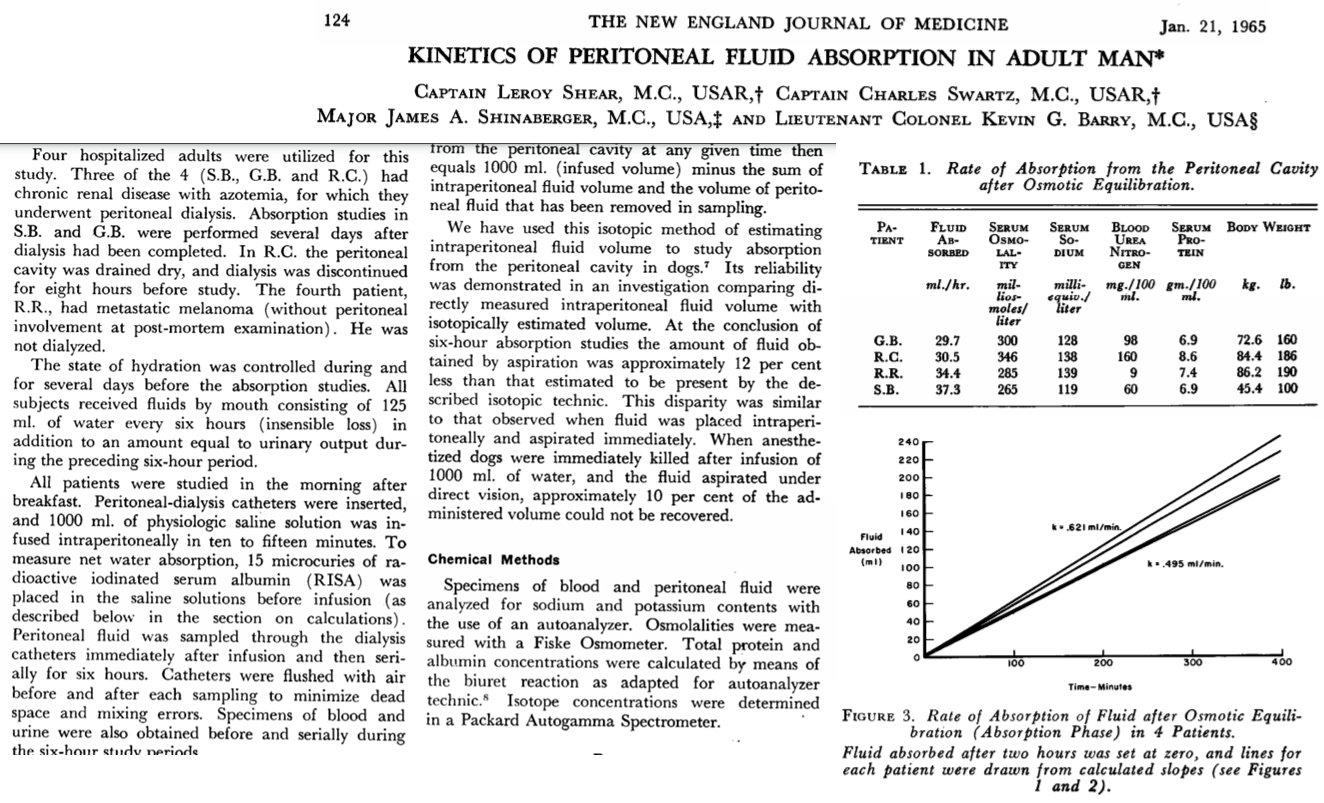 Key point:


The speed limit for ascites clearance is 1L / day
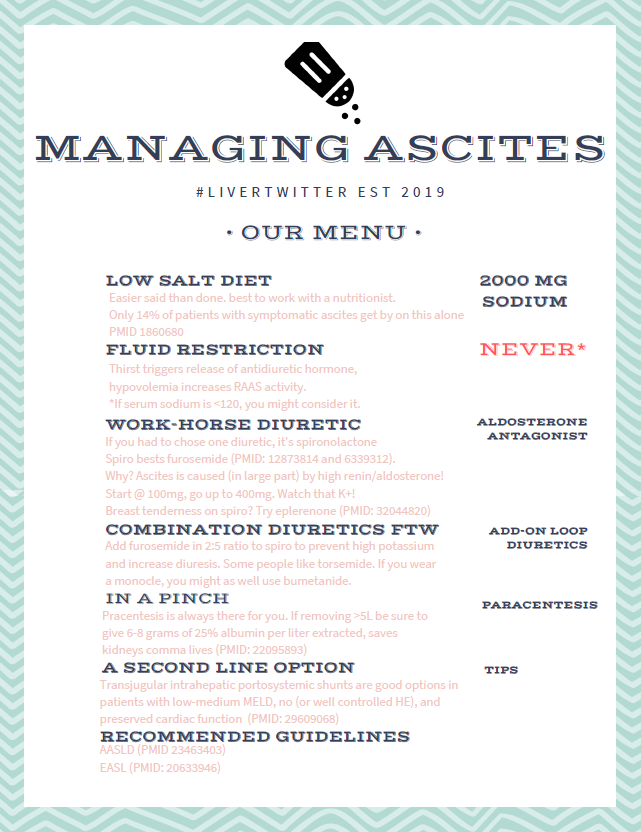 Key points:

Don’t add salt
Max the spiro
Furosemide clears K
25% Albumin if largevolume paracentesis
Bonus:
Eplerenone is ½ strength,½ half-life of Spiro
SBP management
17
18
TWO taps > ONE
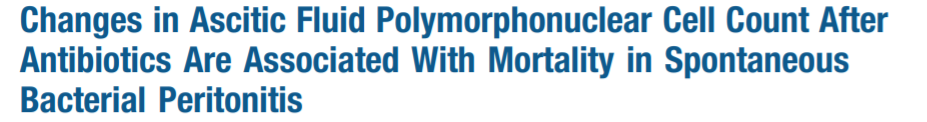 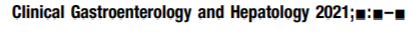 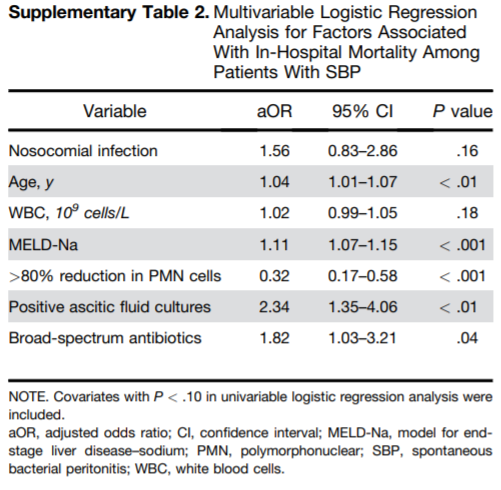 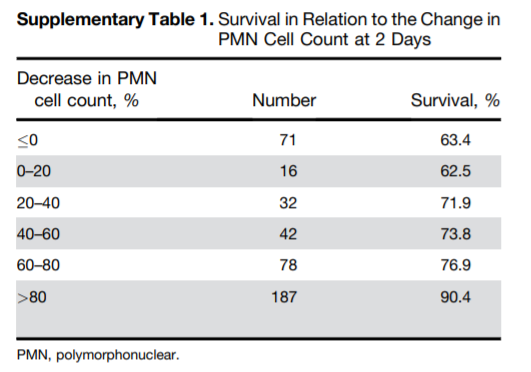 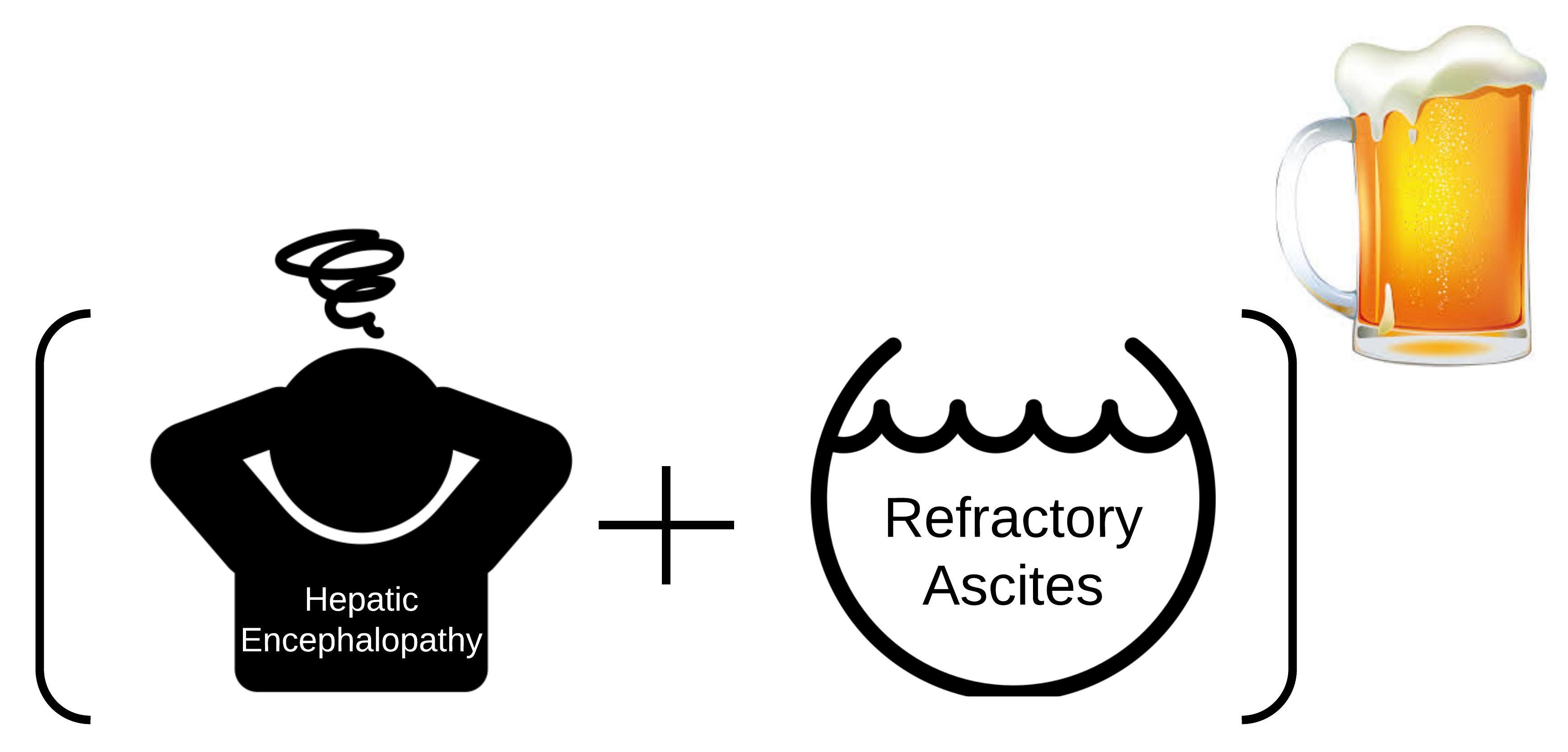 Hepatic Encephalopathy
20
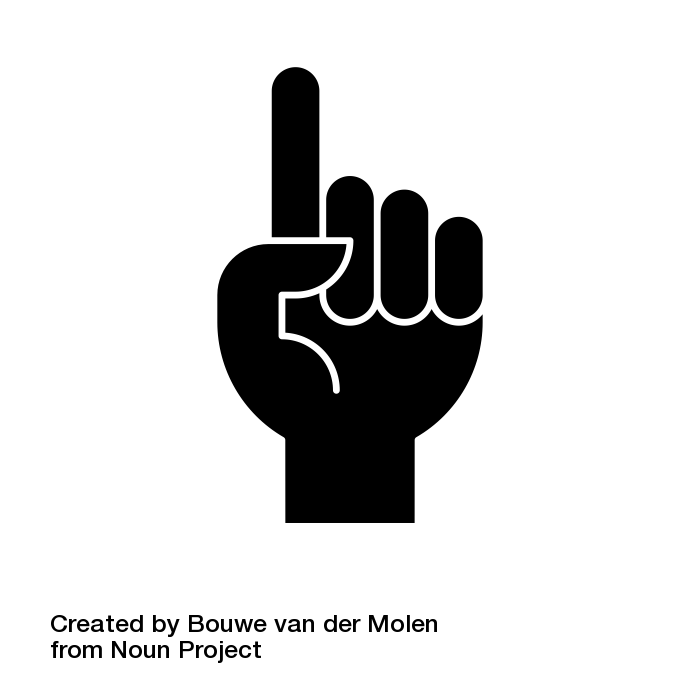 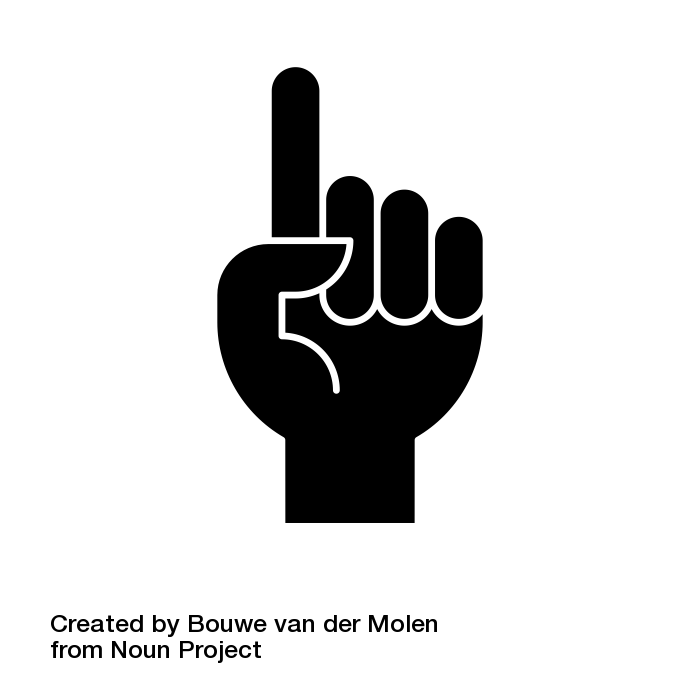 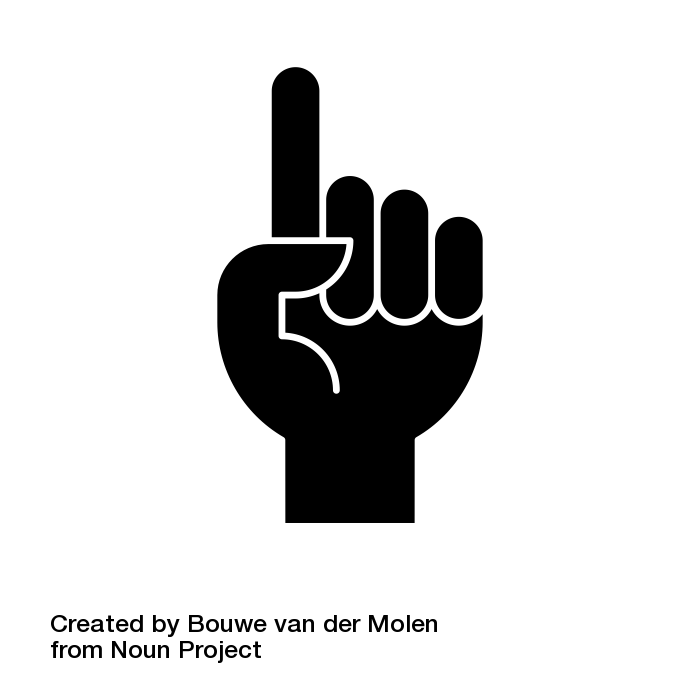 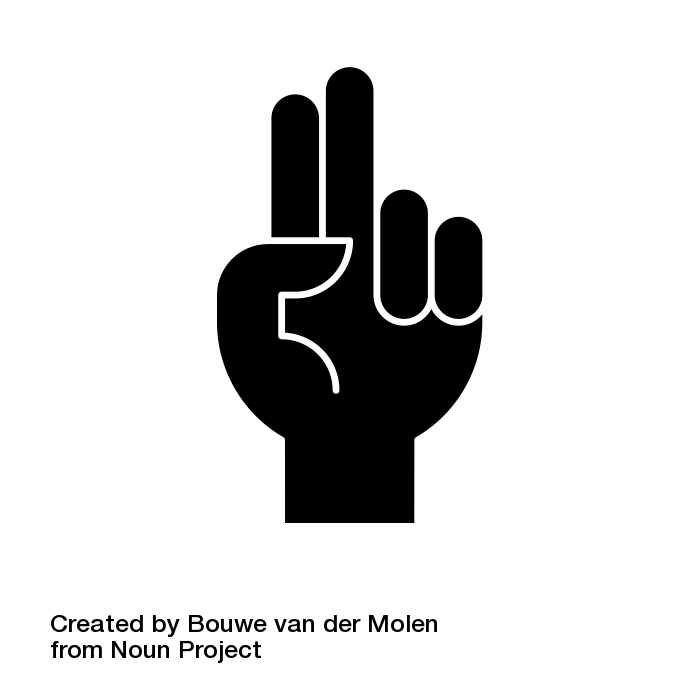 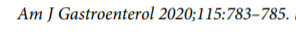 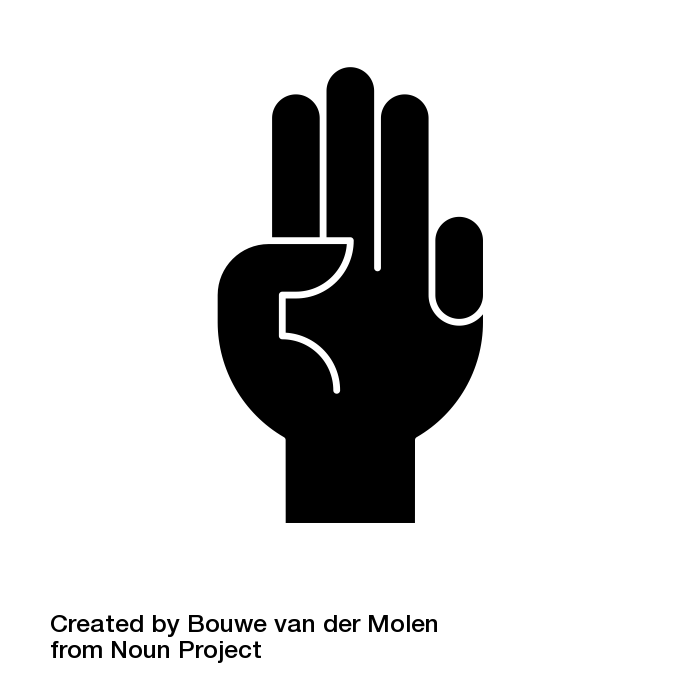 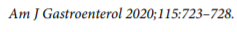 Key point:


Ammonia levels do not change theto the hospitalist’s pre-test diagnosis
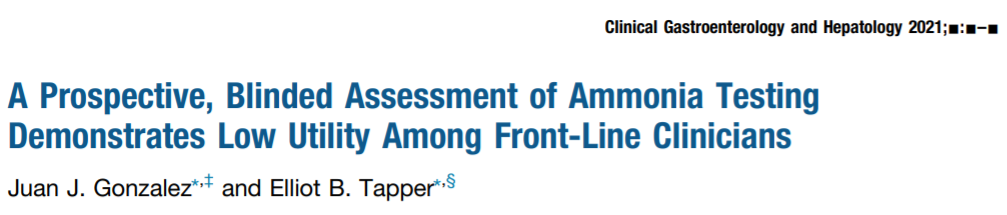 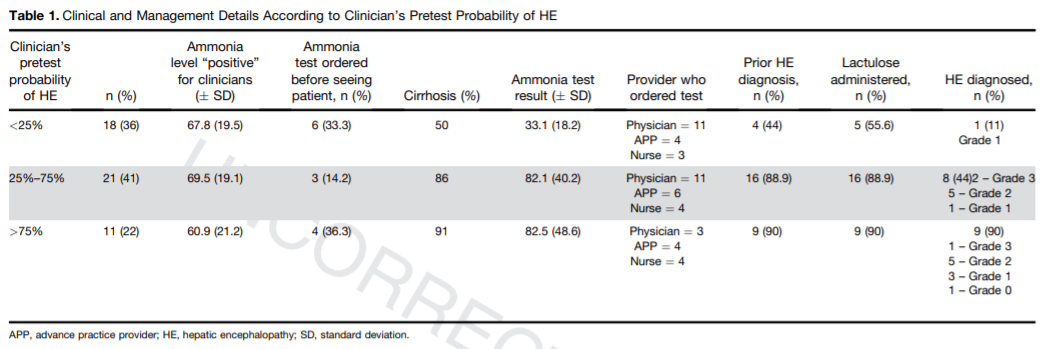 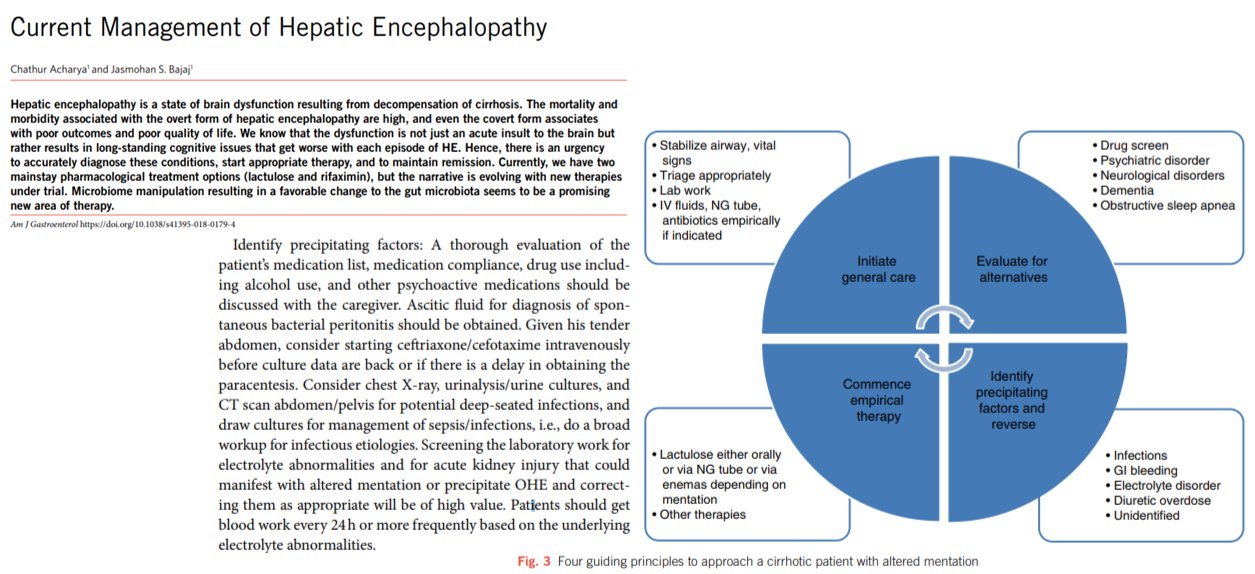 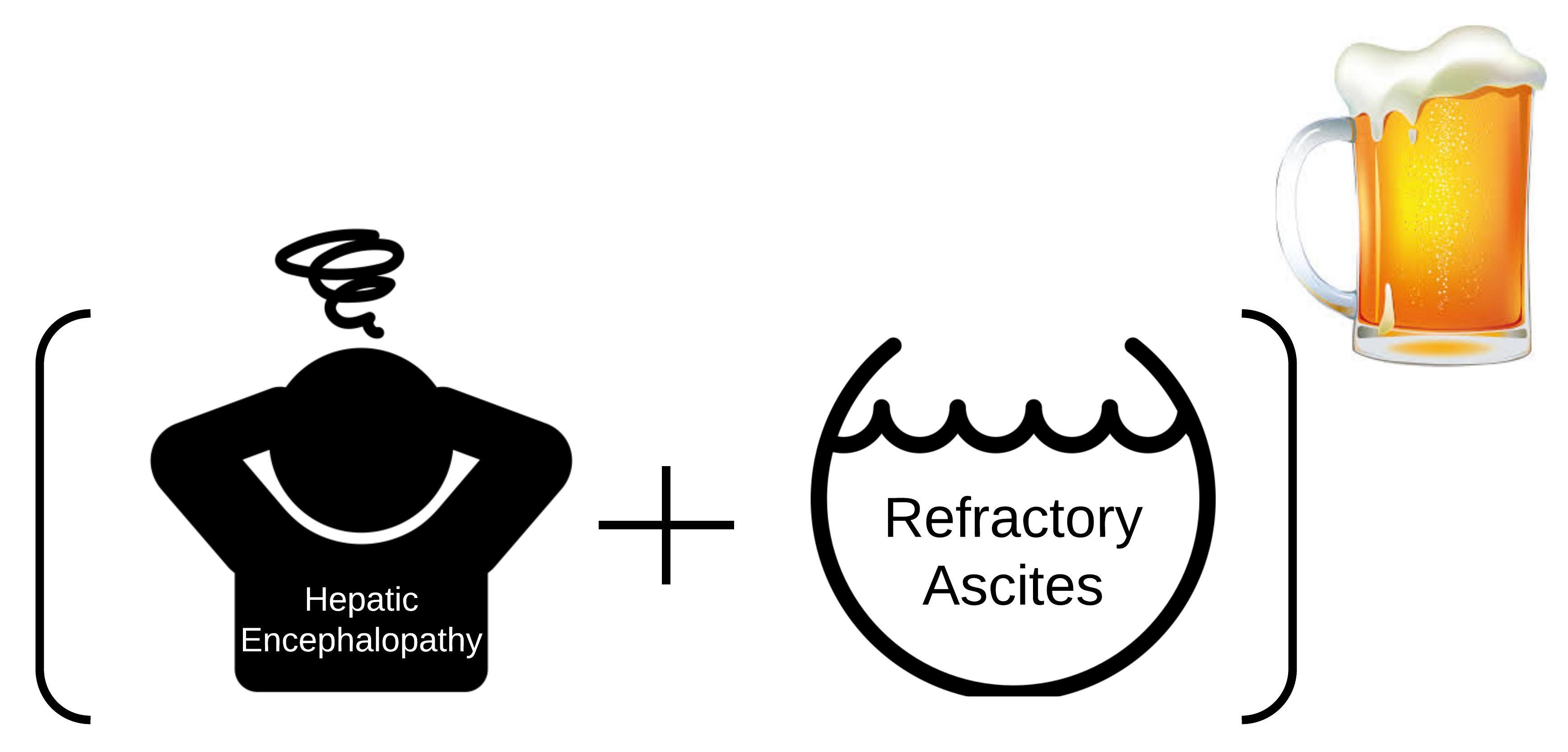 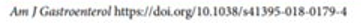 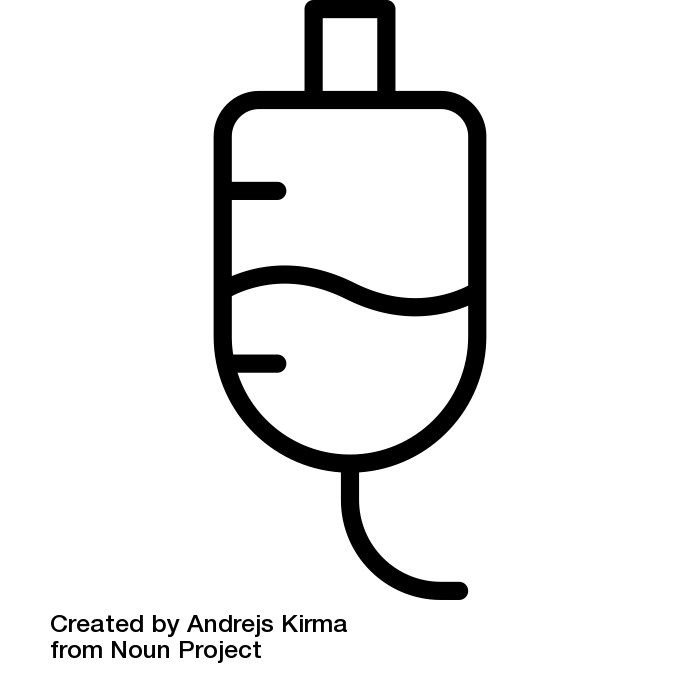 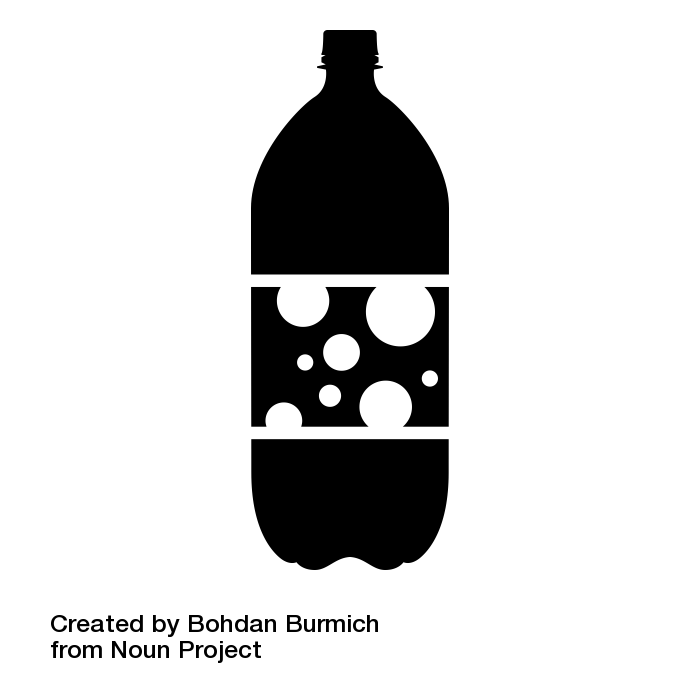 First.Line.
Therapy.
Quality Improvement Initiative Reduces 30-day Readmissions
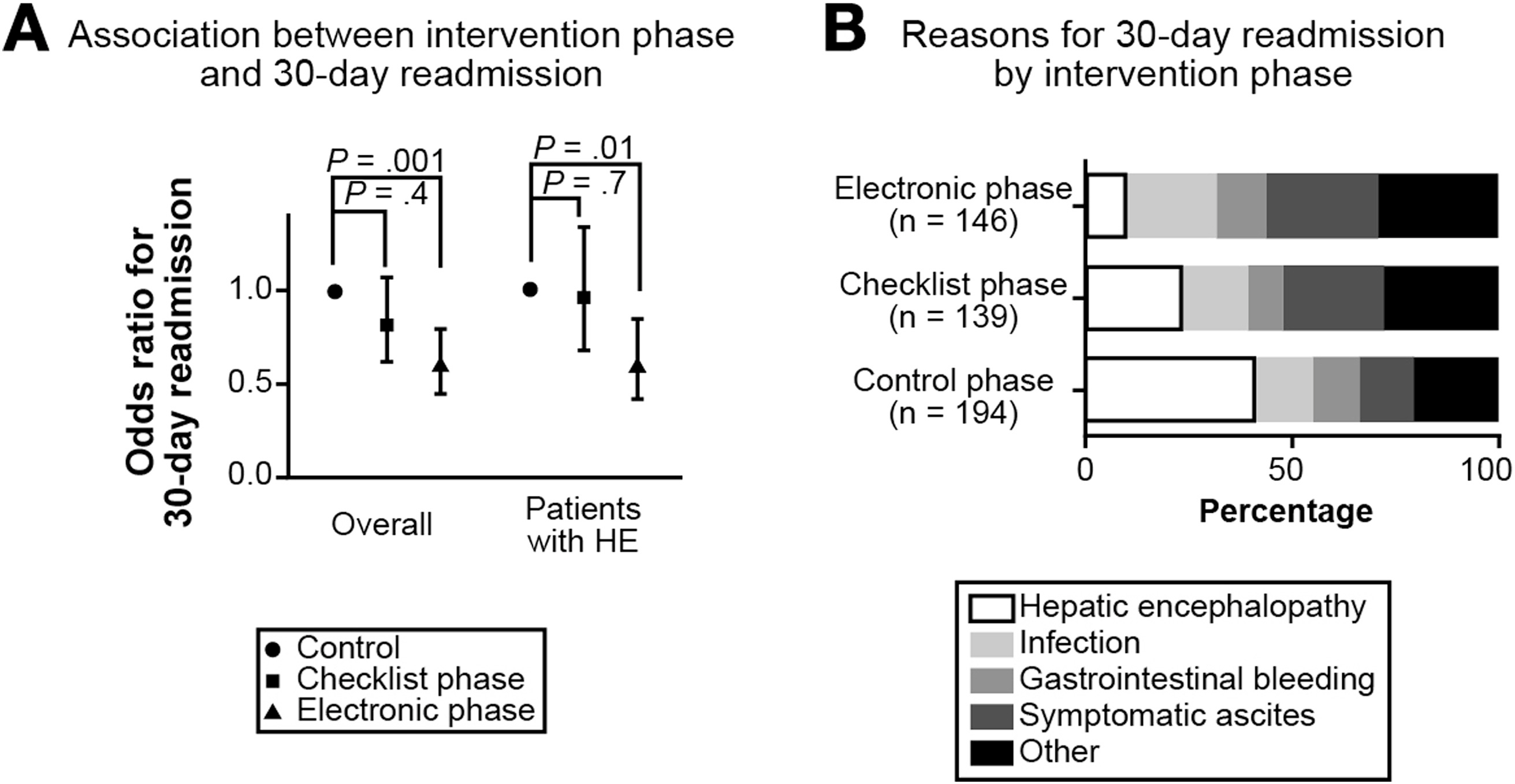 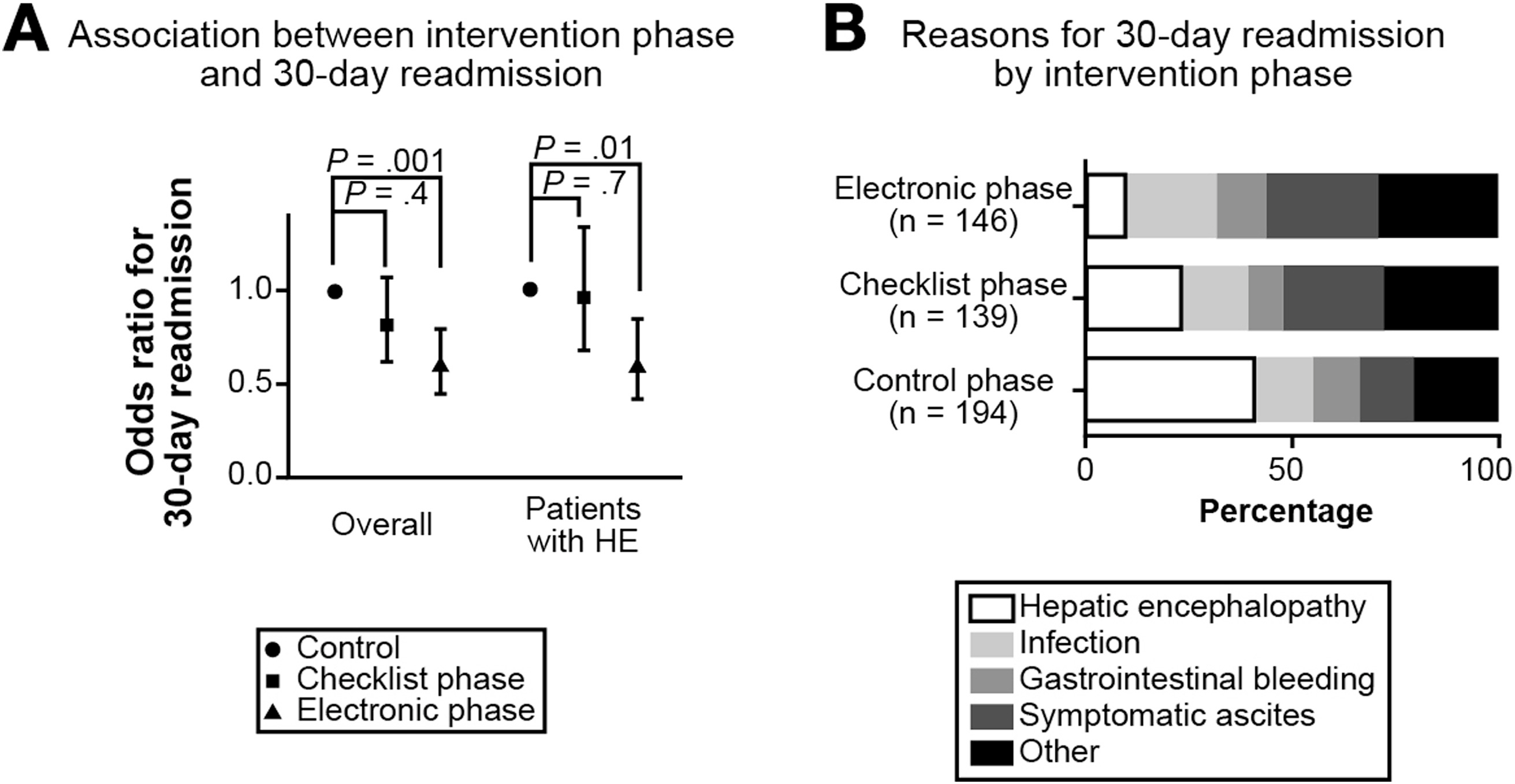 Tapper E, Clin Gastroenterol Hepatol 2016; 14: 753
Rifaximin
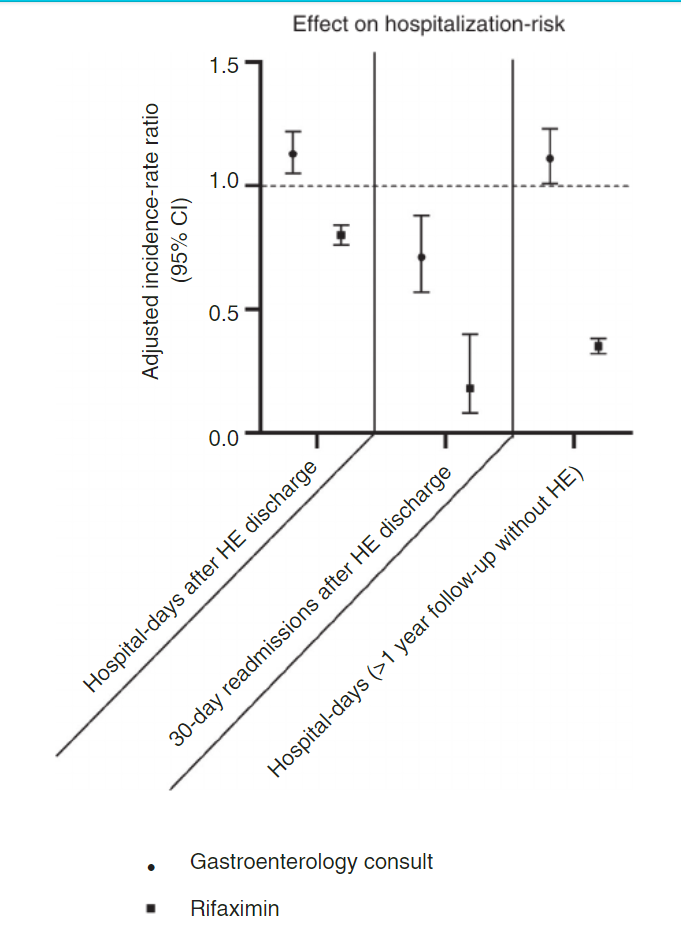 Reduced breakthrough episodes
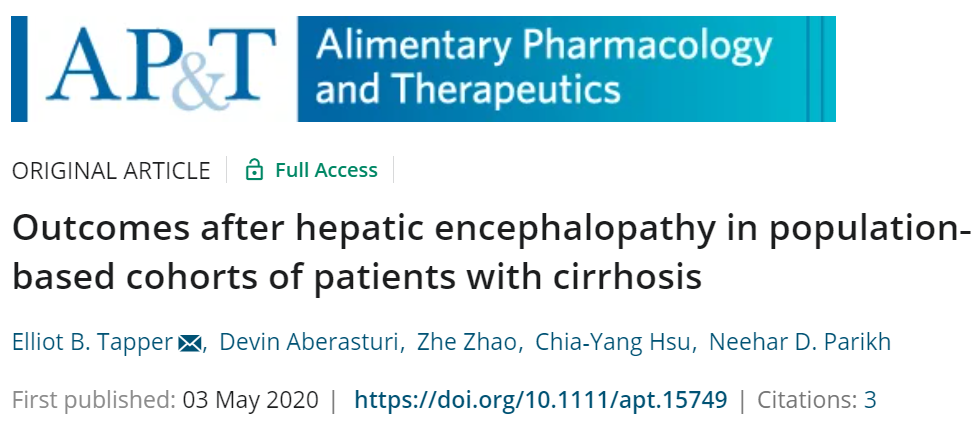 Post-COI
Lactulose on discharge
27
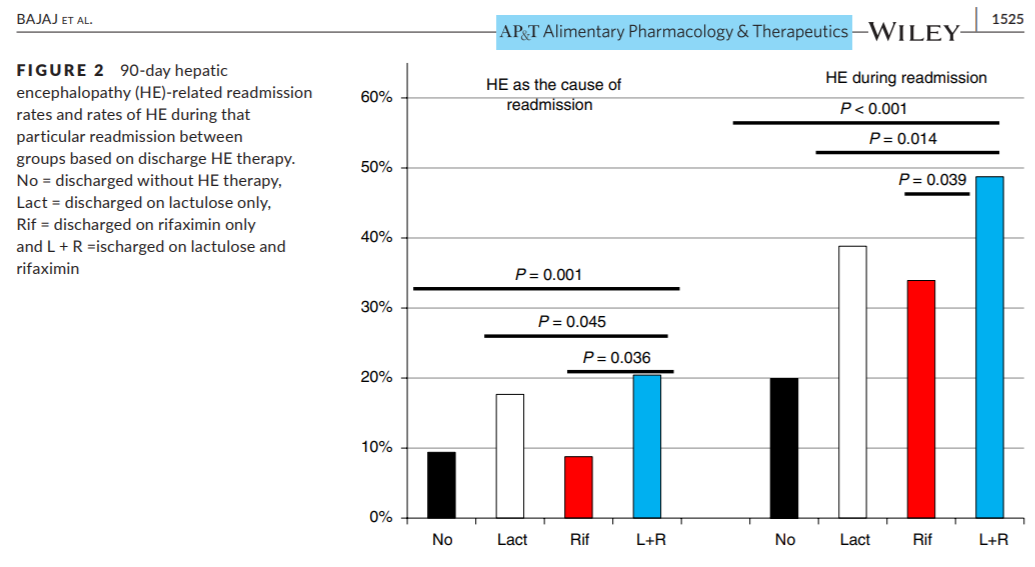 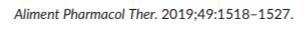 Hepatorenal Syndrome – Acute Kidney Injury(HRS-AKI)
Mr. Jackson
Spironolactone 100mg, furosemide 40mg daily
Ciprofloxacin 500mg daily
61 y/o M w/ HCV cirrhosis with ascites.
Presents with dizziness and fatigue.
@SuchitaSata
Cr 2.9 (from 1.4) mg/dL		Na 129 (135) mmol/L
Diagnostic para without SBP	RUQ U/S without PVT
[Speaker Notes: New case. 
Mr. Jackson had HCV that was treated and is in SVR now
Unfortunately has cirrhosis with ascites
He’s on appropriate medication for ascites management and takes it routinely
He has low fluid protein so is on ciprofloxacin for SBP ppx
He is admitted with AKI and hyponatremia and has the appropriate initial evaluation with paracentesis and dopplers]
Mr. Jackson
What’s the next best step in management?
Consult nephrology
Obtain renal ultrasound
Stop diuretics
Administer IV diuretics
61 y/o M w/ HCV cirrhosis with ascites on diuretics.
Presents with dizziness and fatigue. Has AKI.
@SuchitaSata
Mr. Jackson
What’s the next best step in management?
Consult nephrology
Obtain renal ultrasound
Stop diuretics, volume expand (IV albumin), improve renal perfusion (vasoconstrictors, octreotide)
Administer IV diuretics
61 y/o M w/ HCV cirrhosis with ascites on diuretics.
Presents with dizziness and fatigue. Has AKI.
@SuchitaSata
HRS-AKI management
32
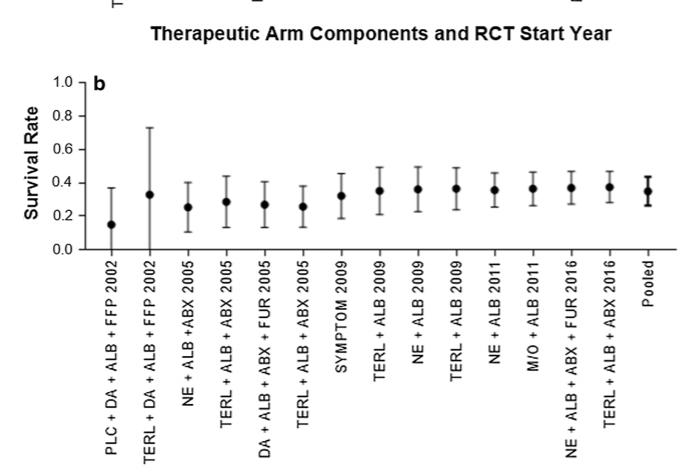 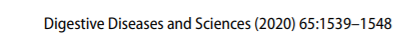 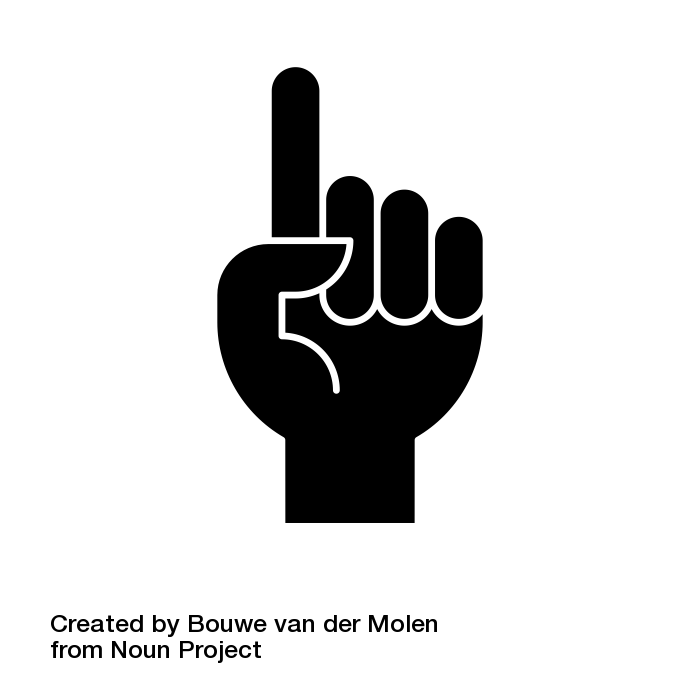 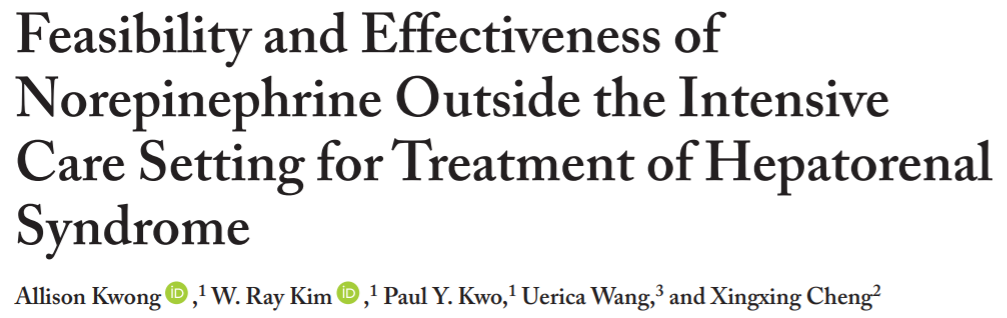 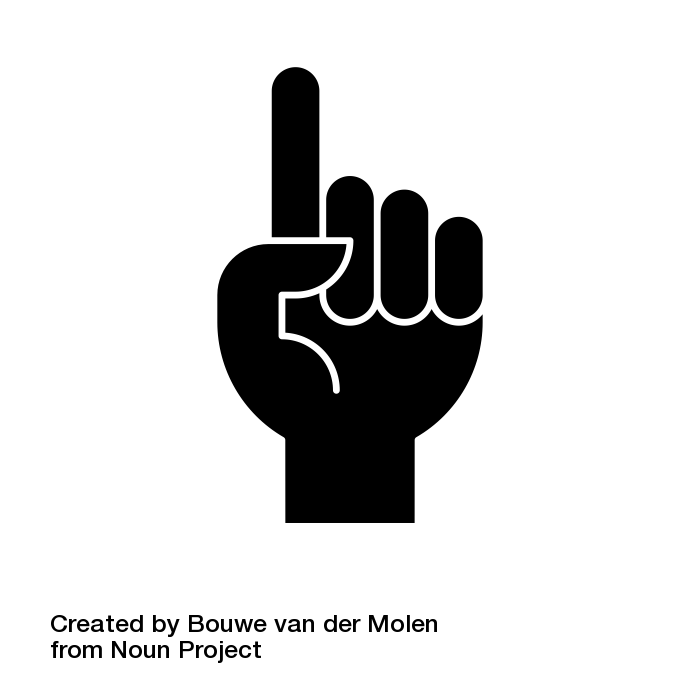 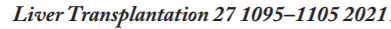 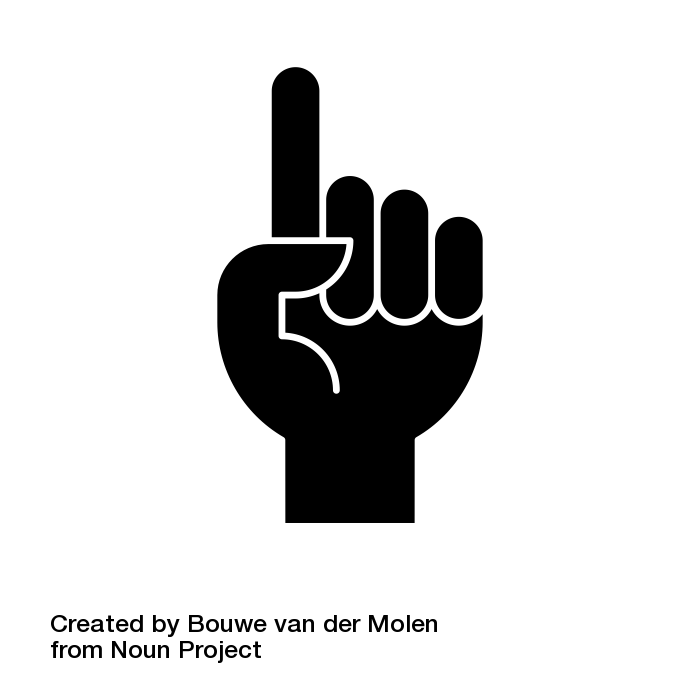 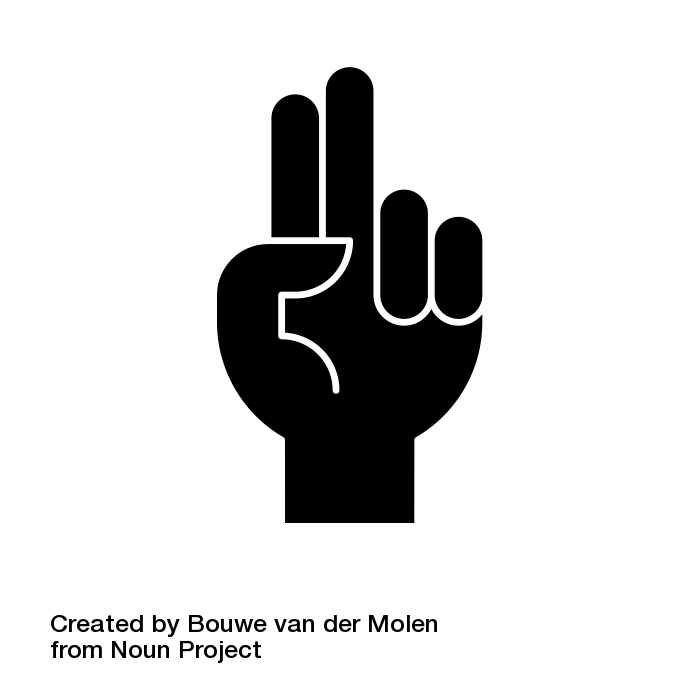 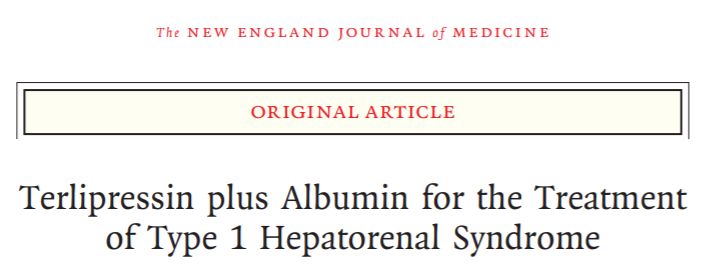 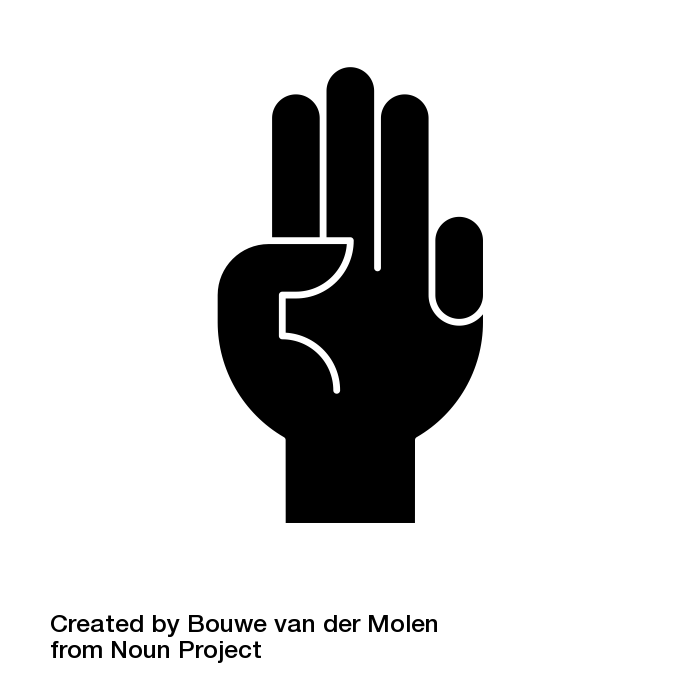 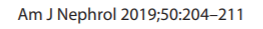 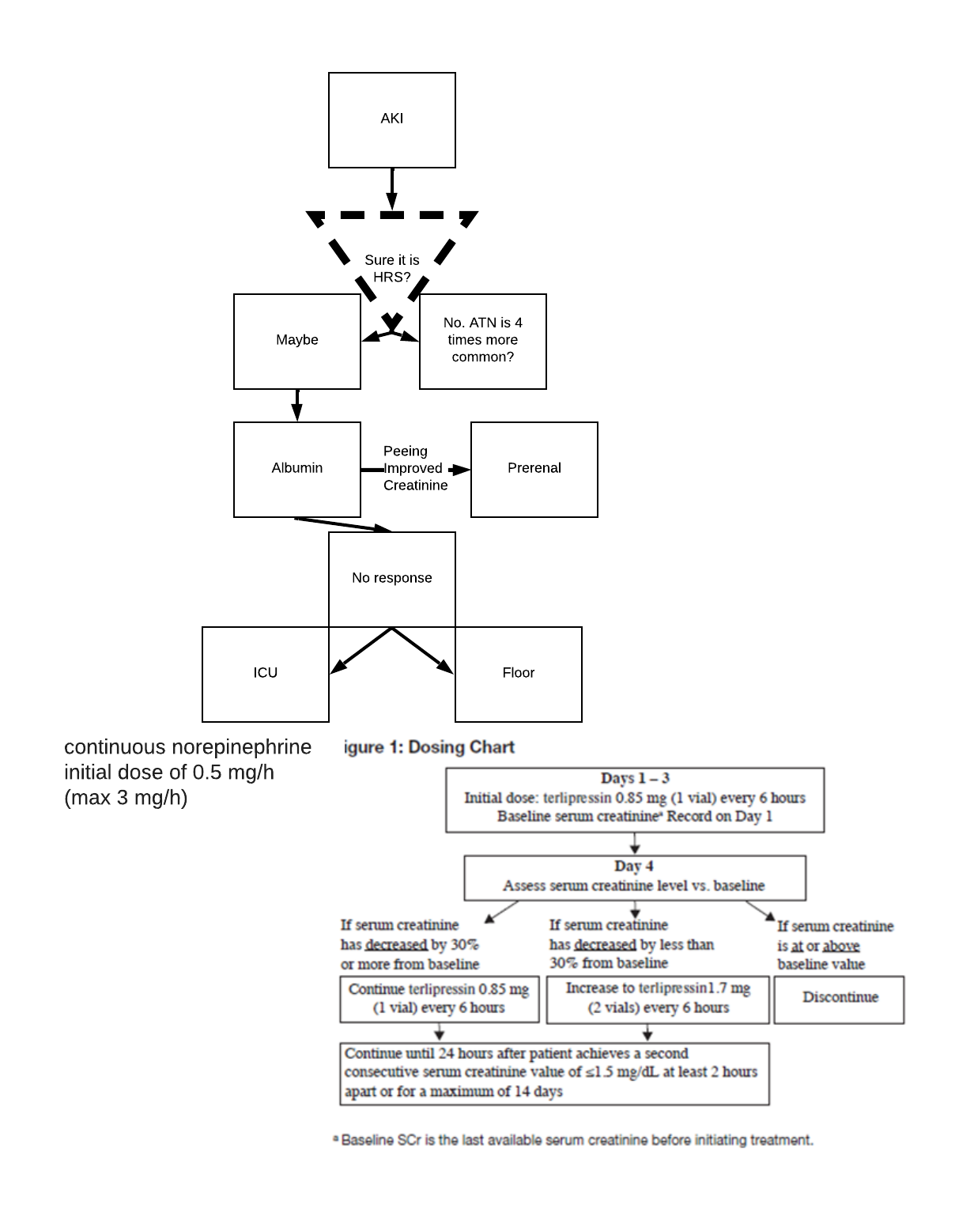 Key points:

HRS is uncommon
Albumin challenge
Norepi vs Terli for true HRS (Cr <5)
Watch for pulmonary edema
Hyponatremia
36
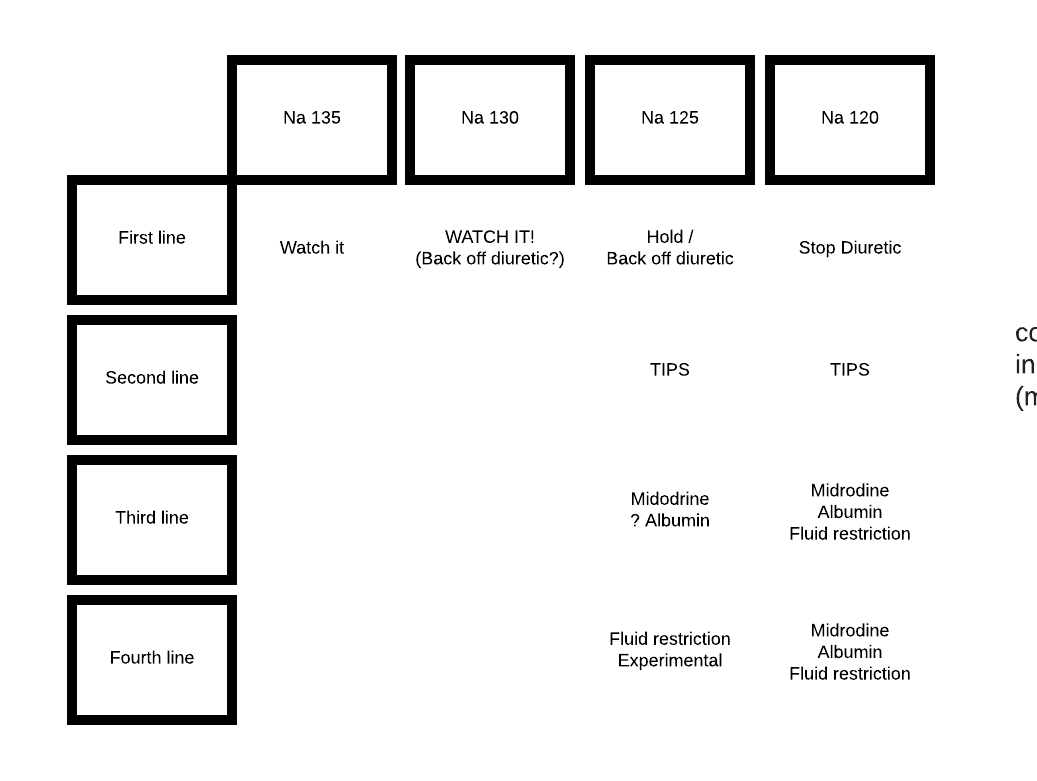 GI Bleeding
Mrs. Santos
What’s the next best step in management?
Consult GI for EGD
Start octreotide bolus + infusion
1g ceftriaxone
All of the above
Hgb 10.4
Hgb 9.3
45 y/o F with NASH cirrhosis with ascites
3 episodes of hematemesis
@SuchitaSata
IV PPI
Admitted
Upper GI (Variceal) Bleeding
Reduce portal pressure
Octreotide: 2-5 days then NSBB
Conservative transfusion goal: Hgb 7-9 g/dL
TIPS (transjugular intrahepatic portosystemic shunt)

Antibiotic prophylaxis (ceftriaxone 1g/day)

GI consultation
EGD
Band ligation of varices
@SuchitaSata
[Speaker Notes: We worry about acute variceal bleeding
Though there are other complications of cirrhosis that can bleeding including in particular portal hypertensive gastropathy
No way to tell without direct visualization so a GI consult for EGD

Octreotide is a somatostatin anologue – bolus 50mcg and infusion at 50/hr

Fastest way to reduce portal pressure is to shunt blood away from that system with a TIPS. It will also reduce ascites but worsen encephalopathy

If ascites is present, SBP ppx

Guidance statements
PRBC transfusion should be done conservatively, starting to transfuse when the hemoglobin reaches a threshold of around 7 g/dL with the goal of maintaining it between 7 and 9 g/dL.
Short‐term (maximum 7 days) antibiotic prophylaxis should be instituted in any patient with cirrhosis and GI hemorrhage.
Intravenous ceftriaxone 1 g/24 h is the antibiotic of choice and should be used for a maximum of 7 days (consider discontinuing when hemorrhage has resolved and vasoactive drugs discontinued).
Vasoactive drugs (SMT or its analogue, octreotide; VP or its analogue, terlipressin) should be initiated as soon as VH is suspected (Table 4 for recommended doses and schedules).
EGD should be performed within 12 hours of admission and once the patient is hemodynamically stable.
If a variceal source is confirmed/suspected, EVL should be performed.
In patients at high risk of failure or rebleeding (CTP class C cirrhosis or CTP class B with active bleeding on endoscopy) who have no contraindications for TIPS, an “early” (preemptive) TIPS within 72 hours from EGD/EVL may benefit selected patients.
For patients in whom an early TIPS is not performed, intravenous vasoactive drugs should be continued for 2‐5 days and NSBBs initiated once vasoactive drugs are discontinued. Rescue TIPS is indicated in these patients if hemorrhage cannot be controlled or if bleeding recurs despite vasoactive drugs+EVL.
In patients in whom TIPS is performed successfully, intravenous vasoactive drugs can be discontinued.]
Mrs. Santos
Beta-blockers for prevention of EV bleeding
Carvedilol 12.5mg daily optimal

Primary prophylaxis against first variceal hemorrhage
Prevention of rebleeding

Avoid/ Stop if acutely ill/ high risk
Hypotension (SBP < 90)
Impaired perfusion (Cr > 1.5) or signs of RAAS activation (Na < 130)
Refractory ascites
45 y/o F with NASH cirrhosis with EVs
@SuchitaSata
[Speaker Notes: Now you have Mrs Santos who has known esophageal varices
She recovers and is nearing readiness for discharge
She asks what she can do to prevent this bleeding from happening again

NSBB are traditionally considered propranolol and nadolol. Carvedilol is technically nonselective against beta but has alpha activity
Guidance statements Combination of NSBB+EVL is first‐line therapy in the prevention of rebleeding (Table 5 for recommended doses and schedules).

After TIPS, you don’t need BB or octreotide as the portal pressure should be “fixed”]
Coagulopathy
42
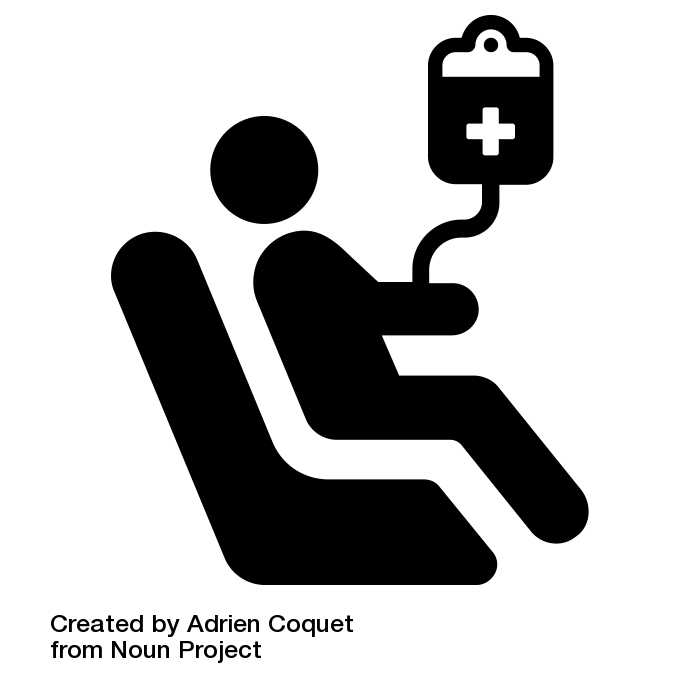 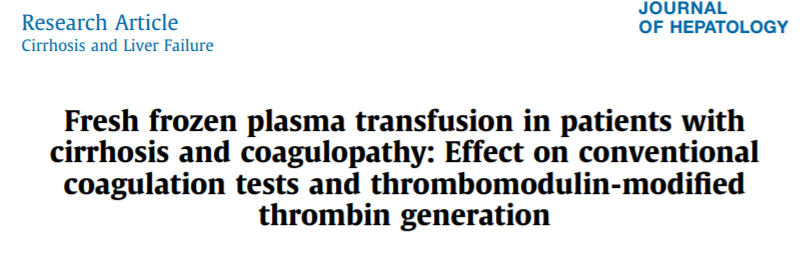 FFP does not make the numbers that matter better

FFP reduces thrombin generation
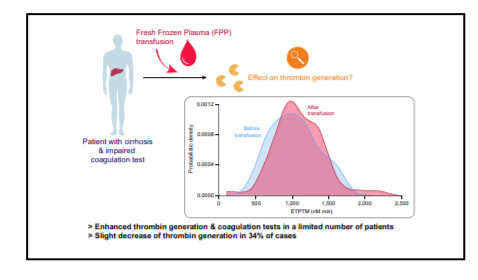 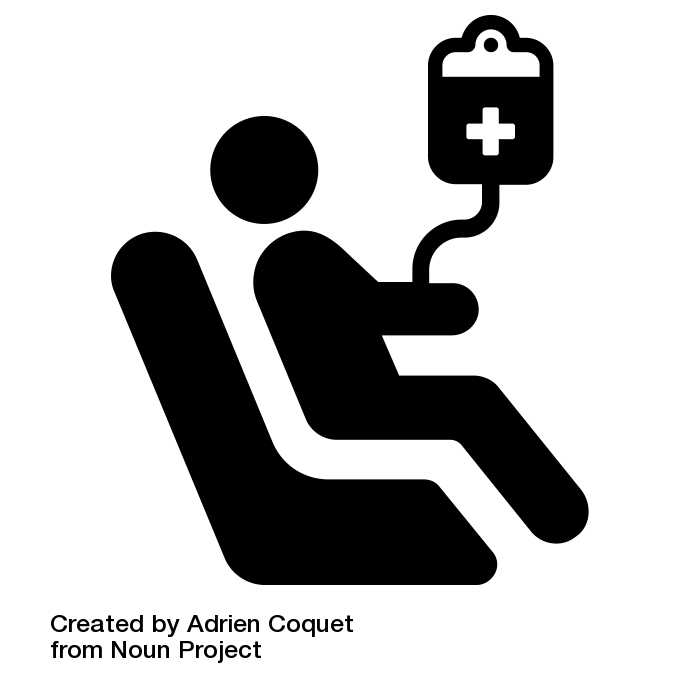 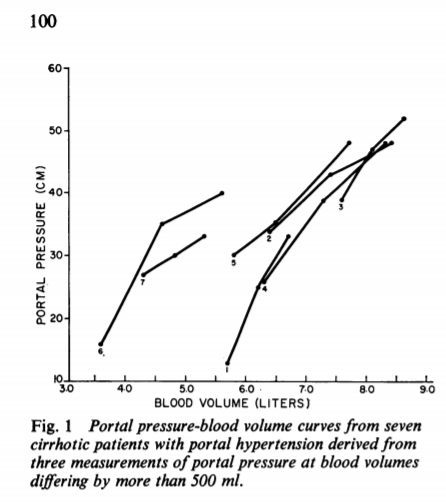 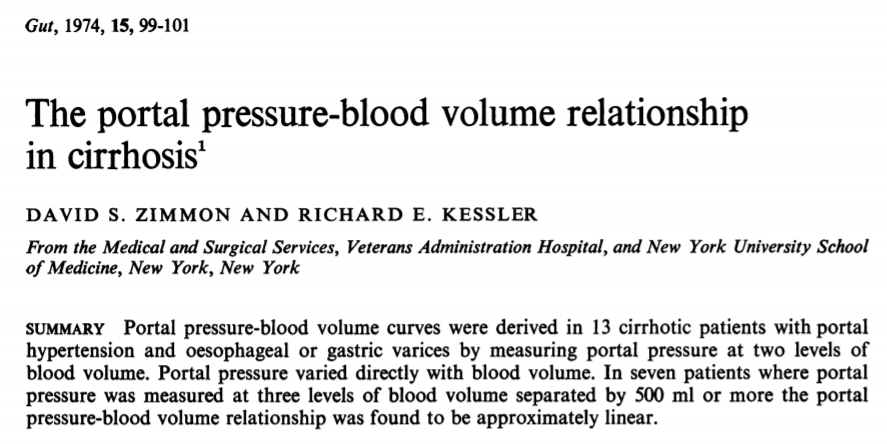 2 units of FFP have the potential to double the portal pressure
47
RADIOLOGY Guidelines Say: No FFP
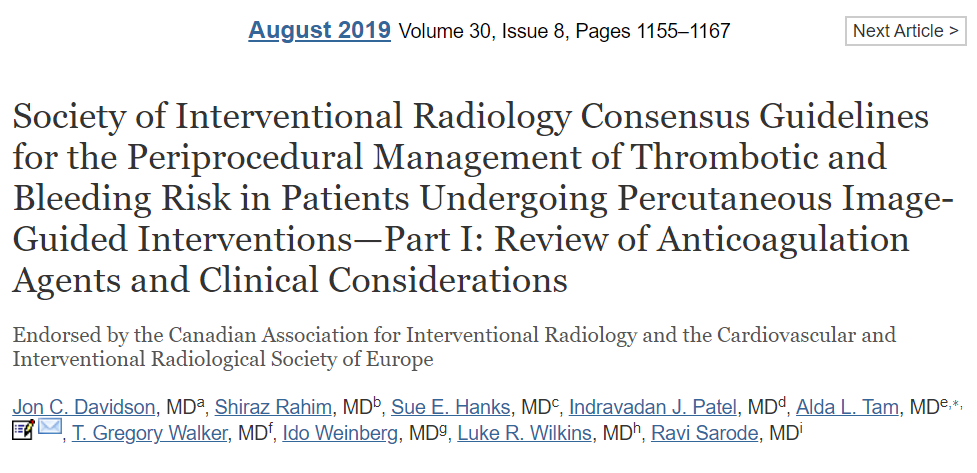 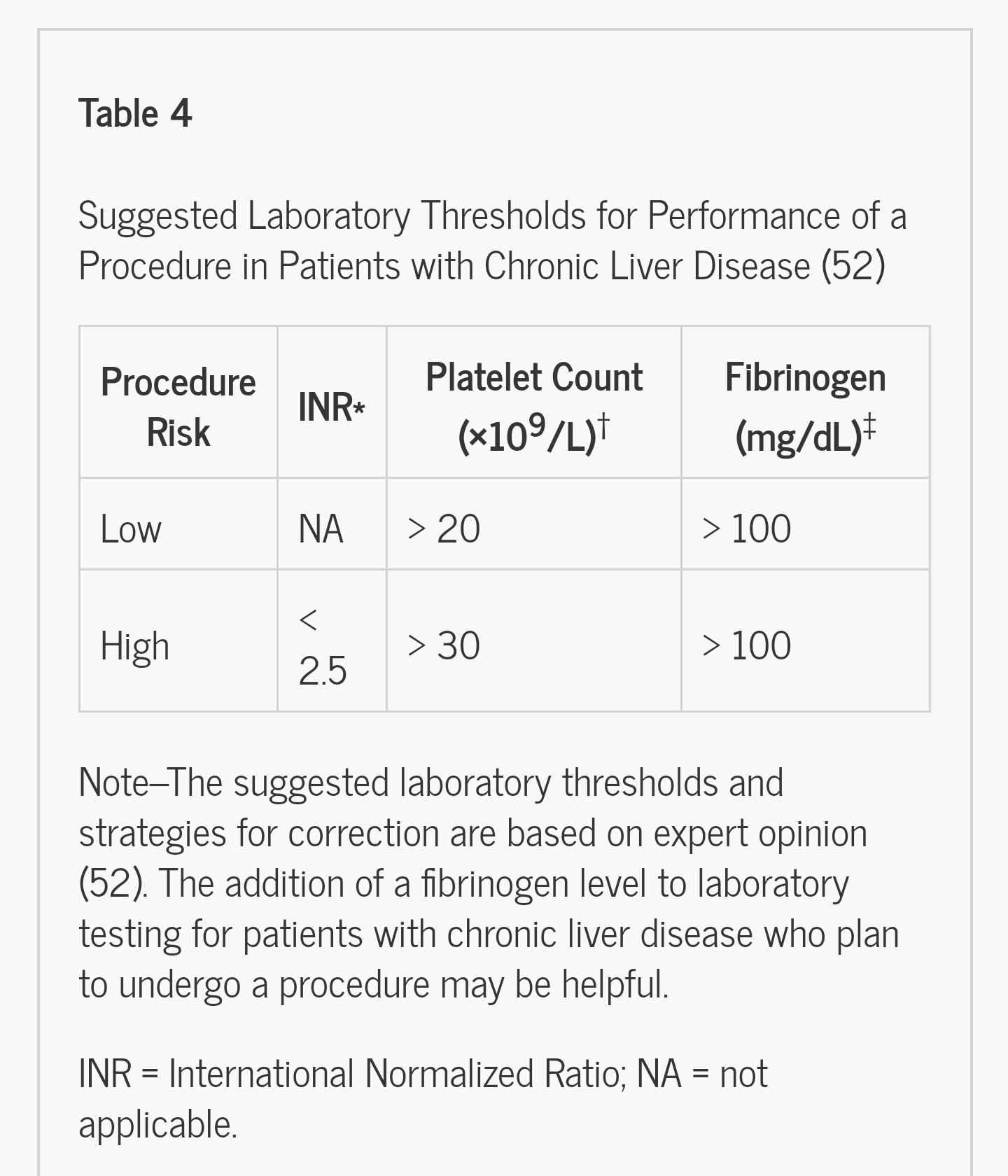 Paracentesis is low risk
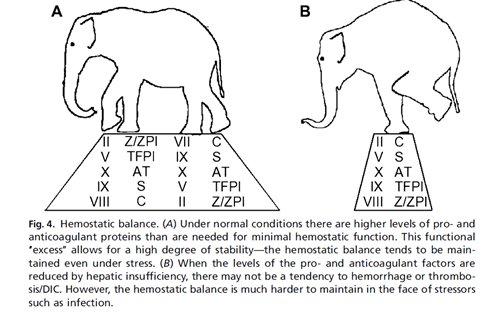 Rebalanced
hemostasis
Clin Liver Dis. 2009 Feb;13(1):1-9
Advanced Care & Advanced Care Planning
Perioperative Risk
Is this patient optimized for the surgery?
Risk Assessment Scores
CTP & MELD correlate with increased mortality risk
No discrete cutoff
AGA: CTP >10 or MELD >20 “pose a high risk for postoperative decompensation and death”
Mayo risk score:  Age, ASA class, MELD
VOCAL-Penn score: Surgical type/ urgency, BMI, 	NAFLD, Alb, Tbili, Plts, ASA class
@SuchitaSata
[Speaker Notes: Optimal preparation with attention toward cirrhosis complications during perioperative period may decrease the risk of complications or death following surgery. Preparation should include correction of coagulopathy, treating preexisting encephalopathy, controlling ascites, preventing sepsis, and optimizing renal function

Consider nonsurgical therapies when appropriate

AGA: “Patients with Child-Pugh class C (CTP score >10) or a MELD score >20 pose a high risk for postoperative decompensation and death. Avoid or delay until after liver transplantation, if possible, all but the most urgent and lifesaving procedures in this population”


-malnutrition (BMI >30 is protective)
-coagulopathy
-sepsis
-encephalopathy
-medication metabolism

Mayo score - 
VOCAL-Penn score — in VA cohort]
Transplantation and Palliation
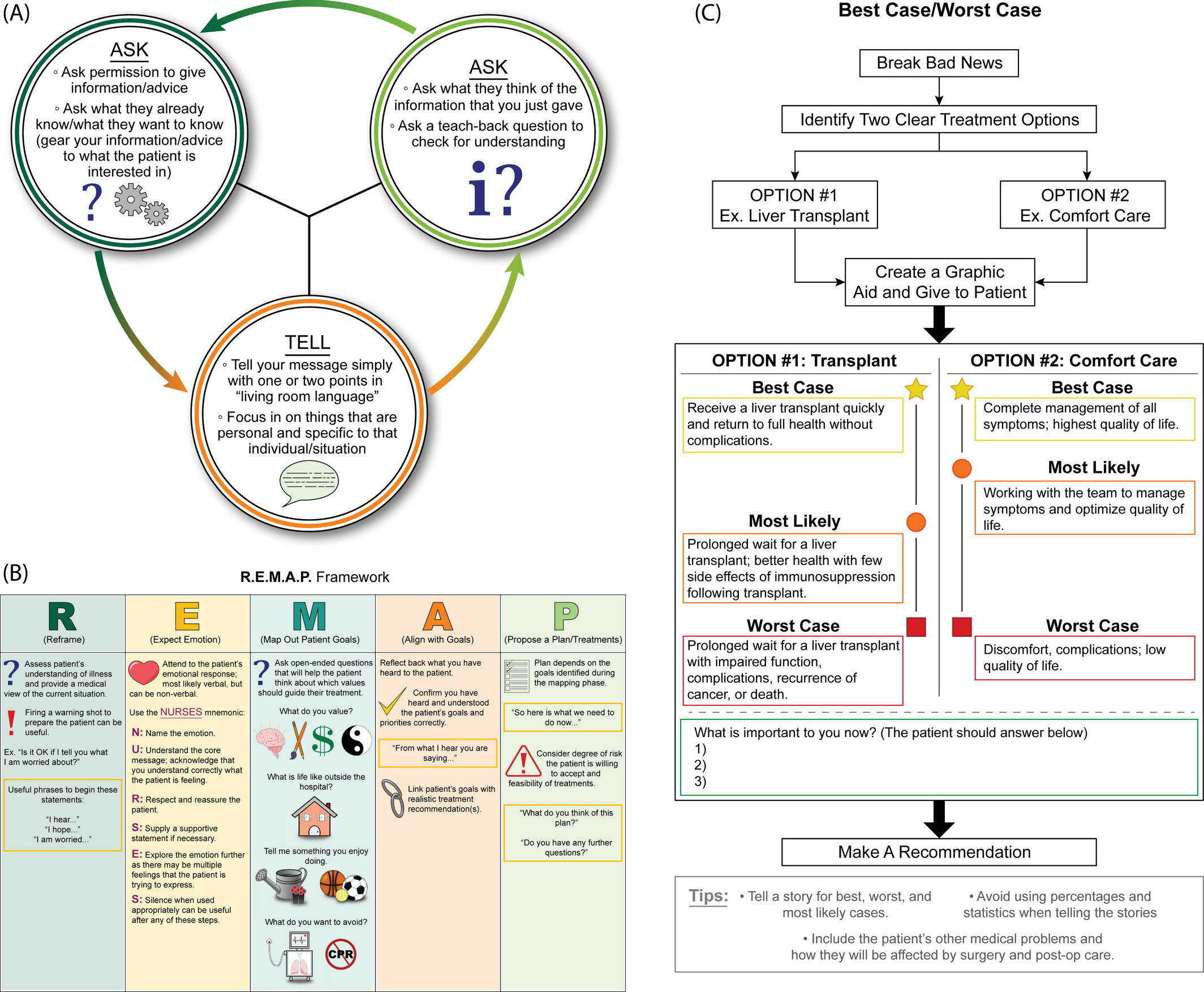 Cirrhosis is a progressive, end-stage disease associated with poor Health-Related Quality of Life


Common symptoms
Pain  adjust for impaired clearance
		acetaminophen 2g daily max
Pruritus  cholestyramine
Muscle cramps  baclofen
Insomnia  melatonin, zolpidem
Rogal et al, Hepatology 2022
@SuchitaSata
[Speaker Notes: Evaluation for LT should be considered once a patient with cirrhosis has experienced an index complication such as ascites, hepatic encephalopathy, or variceal hemorrhage or hepatocellular dysfunction results in a MELD Score ≥15 (1-A)

Martin, Paul1; DiMartini, Andrea2; Feng, Sandy3; Brown, Robert Jr.4; Fallon, Michael5. Evaluation for liver transplantation in adults: 2013 practice guideline by the American Association for the Study of Liver Diseases and the American Society of Transplantation. Hepatology 59(3):p 1144-1165, March 2014. | DOI: 10.1002/hep.26972]
Transplantation and Palliation
Palliative care can be provided at any stage of a serious illness
Advance care planning is essential and the responsibility of all clinicians
Address underlying causes early (AUD, HCV, etc)
Early referral to a Transplant Hepatologist
After index complication
MELD ≥ 15
	* small females often have low Cr and MELD-Na is comparatively lower
@SuchitaSata
[Speaker Notes: In this talk we had the cases of Mr Murphy, Mrs Santos, and Mr Jackson.
All should be referred for transplantation evaluation and/or ACP
Evaluation for LT should be considered once a patient with cirrhosis has experienced an index complication such as ascites, hepatic encephalopathy, or variceal hemorrhage or hepatocellular dysfunction results in a MELD Score ≥15 (1-A)

Martin, Paul1; DiMartini, Andrea2; Feng, Sandy3; Brown, Robert Jr.4; Fallon, Michael5. Evaluation for liver transplantation in adults: 2013 practice guideline by the American Association for the Study of Liver Diseases and the American Society of Transplantation. Hepatology 59(3):p 1144-1165, March 2014. | DOI: 10.1002/hep.26972]
Alcohol Use Disorder
53
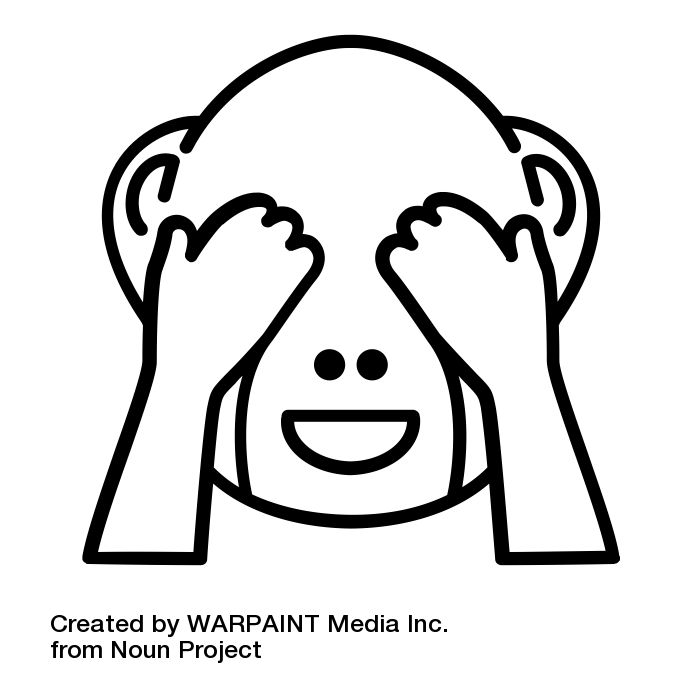 Alcohol use disorder
Linkage to care for alcohol
55
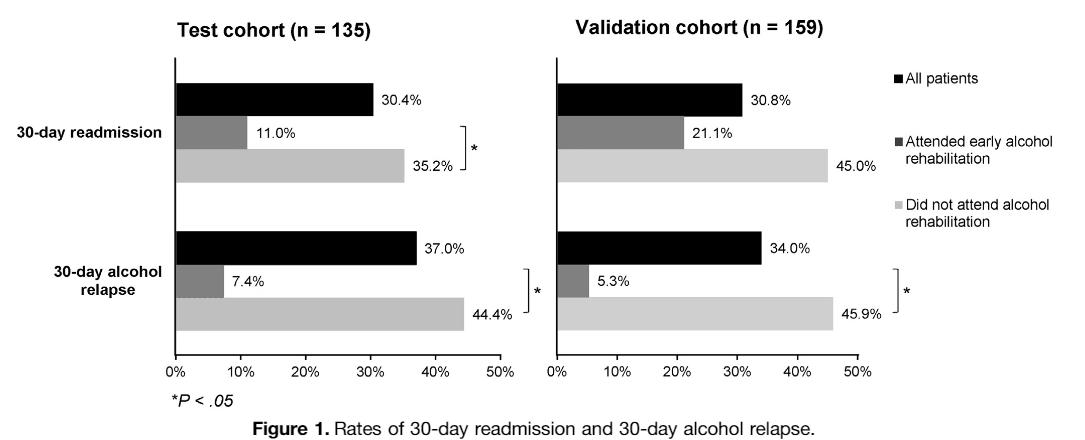 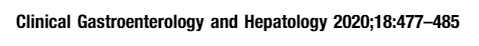 Linkage to care for alcohol
56
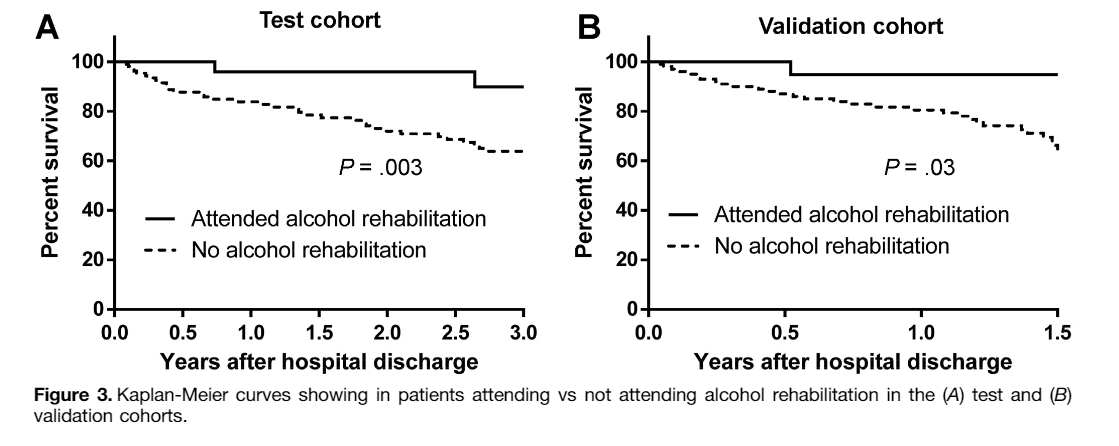 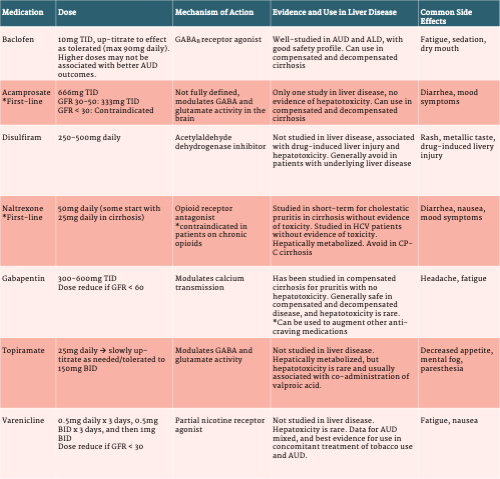 Spotlight on: Alcohol use disorder
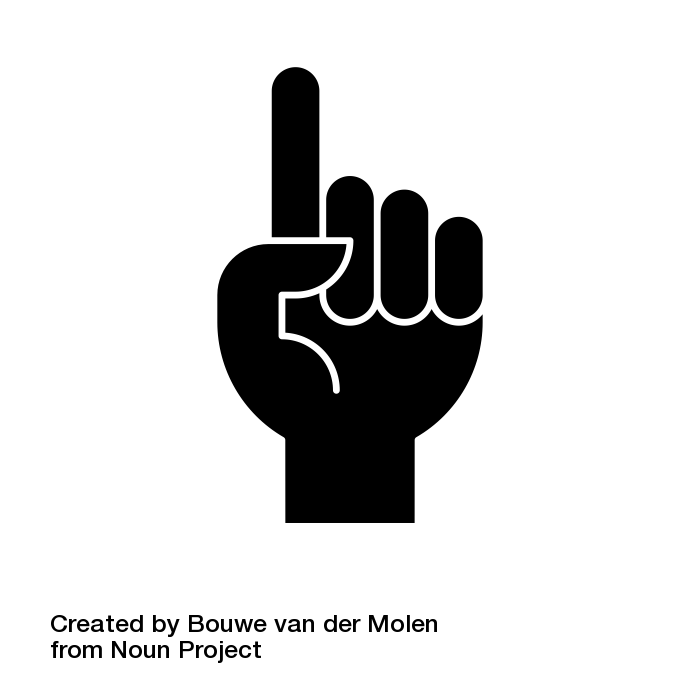 Naltrexone (PO/IM)
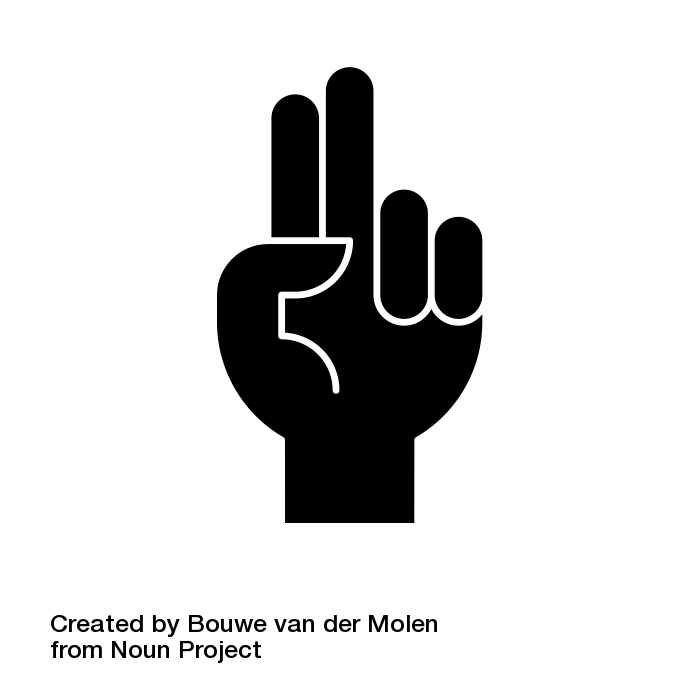 Gabapentin (prevent withdrawal)
Dr. Sasha Deutsch-LinkLiverfellow.com
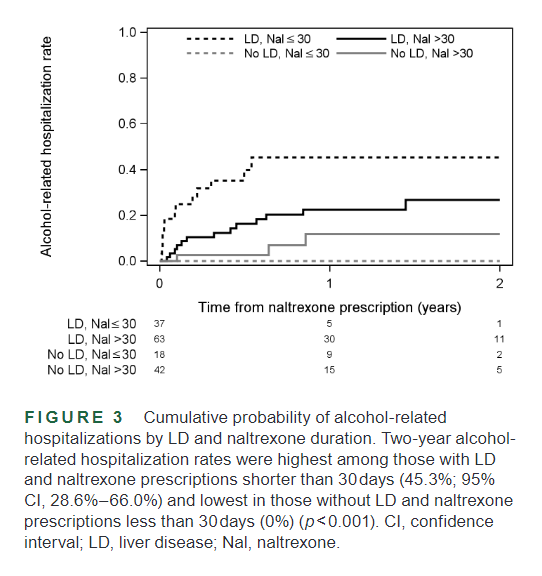 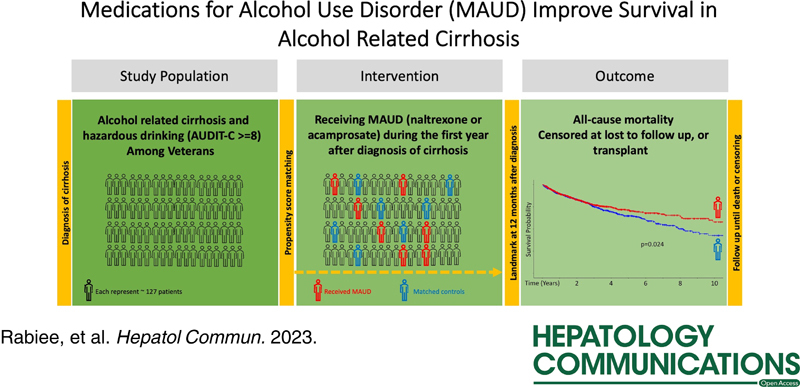 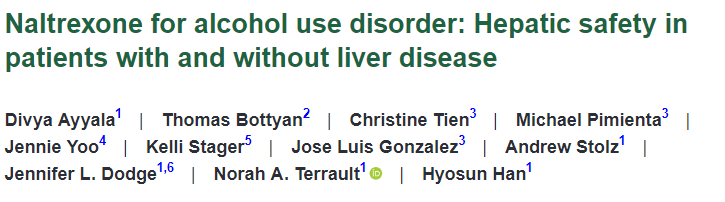 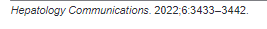 Discussion